STAKEHOLDERS OF A TECHNOLOGY
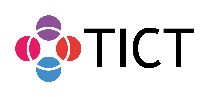 www.technofilosofie.com / www.tict.io / crashcourse seven / creative commons